JAK SE PO NOVELE ZÁKONÍKU PRÁCE ZMĚNÍ PRAVIDLA PRO DOHODY(DOHODA O PROVEDENÍ PRÁCE/ O PRACOVNÍ ČINNOSTI)V oblasti dohod o pracích konaných mimo pracovní poměr přináší novela zákoníku práce řadu významných změn. Tímto dochází ke snížení jejich dosavadní flexibility.Dělená působnost novely zákoníku práce:- od 1.10.2023 - od 1.1.2024 - dovolená v dohodách mimo pracovní poměr
CO ZŮSTALO?
Limit maximální pracovní doby zůstal:
Dohoda o provedení práce (DPP) u jednoho zaměstnavatele - limit zůstal na 300 hodin ročně
Dohoda o pracovní činnosti (DPČ) u jednoho zaměstnavatele zůstal 20hod/týdně
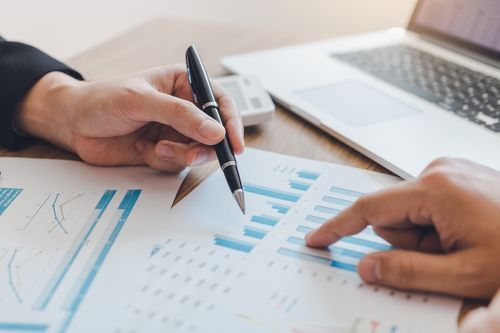 Od 1.10.2023
- POVINNOST ROZVRHNOUT PRACOVNÍ DOBU - OHLAŠOVACÍ POVINNOST VŠECH DPP/DPČ
Zaměstnavatel bude mít u všech DPP/ DPČ povinnost rozvrhnout pracovní dobu v písemném rozvrhu pracovní doby a seznámit s ním nebo jeho změnou zaměstnance nejpozději 3 dny před začátkem směny nebo období, na něž je pracovní doba rozvržena. – písemně rozvrhnout ve kterých dne a v jakých hodinách bude DPP/DPČ odpracováno vč. přestávek v práci = tzn. vytvořit písemný výkaz docházky
Všechny DPP se budou muset hlásit úřadům (vznikne registr dohod o provedení práce) - zavedena nová ohlašovací povinnost pro zaměstnavatele vůči České správě sociálního zabezpečení (dále jen „ČSSZ“), spočívající ve sdělení osobních údajů (přihláška do registru ve lhůtě 8 kalendářních dnů). 
Důležité bude také při nástupu nového brigádníka (dále také „dohodář“) zjistit, zda podepsal DPP i někde jinde nebo jestli plánuje shánět další brigádu.
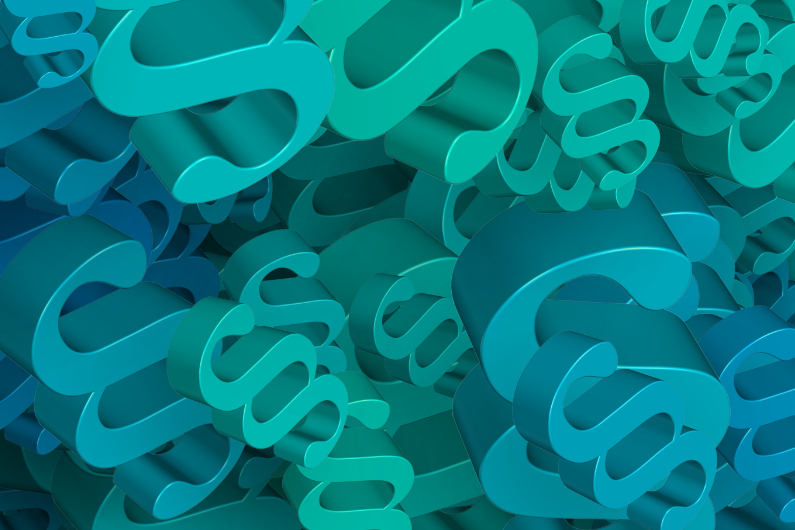 INFORMAČNÍ POVINNOST ZAMĚSTNAVATELE
Od 1.10.2023
Zaměstnavatel nejpozději v den nástupu musí předat zaměstnanci informaci o povinnosti sdělovat zaměstnavateli uzavření nebo trvání dalších DPP alespoň s jedním dalším zaměstnavatelem (i bývalým v rámci jednoho kalendářního měsíce), včetně upozornění na důsledky nedodržení této oznamovací povinnosti. Zaměstnanec má povinnost nejpozději v den nástupu na DPP/DPČ nahlásit, zda má uzavřenou DPP i s dalším zaměstnavatelem. DPP u různých zaměstnavatelů se nyní budou posuzovat společně.
Dále musí být „dohodářům“ do 7 dnů ode dne vzniku pracovního poměru sděleny následující informace (= nutná úprava formuláře na DPP o vyznačené informace):
Od 1.10.2023
ODVODY POJISTNÉHO U DPP
Dohodář bude muset platit ze svého výdělku sociální pojištění v případě:
u jednoho zaměstnavatele bude sociální pojištění pro všechny DPP hrazeno od výdělku ve výši 25 % průměrné mzdy (aktuálně cca 10 000 Kč),
Příklad: Průměrná mzda je pro rok 2023 stanovena na 40 324 Kč. Aby nevznikla povinnost odvádět SP, nesmí mzda brigádníka přesáhnout 10 081 Kč.
u různých zaměstnavatelů bude sociální pojištění pro souběh DPP hrazeno od výdělku ve výši 40 % průměrné mzdy (aktuálně cca 16 100 Kč).
Příklad: Pokud je průměrná mzda stanovena na 40 324 Kč, pak si brigádník bude moct u více zaměstnavatelů vydělat maximálně celkem 16 130 Kč, aby nemuselo dojít k odvodu SP.
Od 1.10.2023
POVINNÝ ODPOČINEK MEZI SMĚNAMI – SOUBĚH DPP A PRACOVNÍHO POMĚRU U PSÚ
Nepřetržitý denní odpočinek musí zaměstnavatelé nově poskytnout v délce trvání alespoň 11 hodin během 24 hodin po sobě jdoucích (mladistvému nejméně 12 hodin)
Nově však vznikla povinnost u DPP a DPČ proplácení příplatků:- za práci ve svátek, včetně náhradního volna- za noční práci (u PSÚ od 20:00 do 8:00) – příplatek nejméně ve výši 10 % průměrného výdělku- za práci o víkendu. Plánování pracovní doby bude nutno nastavit tak, aby tzv. dohodáři nepracovali v těchto dobách. Tím lze předejít dalšímu zvyšování nákladů na straně zaměstnavatele a na straně zakázek/grantů.
Nepřetržitý odpočinek v týdnu dle nového znění § 92 zákoníku práce v délce trvání alespoň 24 hodin spolu s nepřetržitým denním odpočinkem (tj.11 hodin). Celkově tedy alespoň 35 hodin (11+24).Tzn.: 1x v týdnu po 11 hodinové pauze musí následovat 24 hodin odpočinek.
Zároveň je třeba respektovat rozložení pracovní doby u PSÚ, aby DPP u kmenového zaměstnance nebylo považováno za noční práci s nárokem na příplatek dle zák. práce.
SOUBĚH DPP/DPČ 
A 
PRACOVNÍHO 
POMĚRU NA PSÚ
  MOŽNÝ POUZE 
ZA URČITÝCH 
PODMÍNEK!
Př.: pracovní doba 40 hod/týd., tj.:8:00-16:30 práce pro PSÚ (vč. obědové pauzy)           16:30-20:00 DPP (max. 3,5 hod. denně/70 hod./měs.)          
	20:00-8:00 - nepřetržitý denní odpočinek!!
Od 1.10.2023
INSTITUT PŘECHODU NA JINOU PŘEDVÍDATELNĚJŠÍ FORMU ZAMĚSTNÁNÍ
Dohodářům umožněno za předpokladu, že jejich pracovněprávní vztah založený dohodou trval v předchozích 12 měsících po dobu nejméně 180 dnů, požádat o přechod na pracovní smlouvu. 
Ačkoli není povinností zaměstnavatele takové žádosti vyhovět, musí zaměstnanci vždy poskytnout řádně odůvodněnou písemnou odpověď, a to nejpozději do 1 měsíce od jejího obdržení.
Od 1.1.2024
DOVOLENÁ V DOHODÁCH
Nově dovolená v dohodách mimo pracovní poměr OD 1.1.2024 – po splnění zákonné podmínky:
pracovněprávní vztah zaměstnance k zaměstnavateli na tutéž dohodu musí v příslušném kalendářním roce nepřetržitě trvat alespoň 4 týdny (tj. 28 kalendářních dnů) 
A ZÁROVEŇ
zaměstnanec musí v příslušném kalendářním roce (včetně svátků, apod) odpracovat alespoň 80 hodin.
OBĚ PODMÍNKY (nepřetržité trvání dohody a výkon práce) MUSÍ BÝT SPLNĚNY SOUČASNĚ 

Na PSÚ např. u celoročních dohod (práce konaná od ledna do prosince u grantových projektů) !!!
Od 1.1.2024
DOVOLENÁ V DOHODÁCH
Zaměstnanci při vyměřování dovolené za odpracování každých 20 hodin vznikne právo na cca 1,5 hodiny dovolené. Výsledek se zaokrouhluje na celé hodiny nahoru. Zaměstnanci na DPČ tak může teoreticky při dvacetihodinové pracovní době a čtyřtýdenní dovolené vzniknout nárok až na 80 hodin dovolené za rok.
Obdobně jako v pracovním poměru, nebude-li mít zaměstnanec možnost si dovolenou vyčerpat v průběhu pracovněprávního vztahu, zaměstnavatel mu za ni po skončení práce podle dohody poskytne náhradu (dovolenou proplatí v prosincové mzdě – pozor u končících projektů/ grantů!). 
Zejména u krátkodobějších dohod tak můžeme předpokládat, že strany budou tíhnout primárně k odvedení práce ve stanovené době a následnému finančnímu vyrovnání za nevyčerpanou dovolenou.
Od 1.1.2024
O KOLIK SE ZVÝŠÍ NÁKLADY NA JEDNOHO BRIGÁDNÍKA – PŘÍKLAD PŘI ČERPÁNÍ DOVOLENKY A SOUBĚHU VÍCE DOHOD
PŘÍKLAD: 
Firma zaměstná brigádníka na DPP na 6 hodin týdně. Hodinová odměna bude činit 250 Kč. Za měsíc si tedy brigádník na DPP vydělá cca 6750 Kč. V případě, že DPP bude trvat celý rok, vznikne brigádníkovi nárok na 4 týdny dovolené. Dovolenou si buď v průběhu trvání brigády vyčerpá, nebo mu zaměstnavatel při ukončení proplatí náhradu ve výši 6 000 Kč.
Když si brigádník později najde další přivýdělky na DPP u jiných firem a jeho celkové odměny překročí 16 130 Kč, tak:
každá firma navíc odvede 24,8 % na sociální pojištění z odměny, kterou brigádníkovi vyplácí;
přímo ze mzdy brigádníka se strhne odvod pojistného ve výši 6,5 %.
Jestliže si tedy brigádník v našem příkladu u jedné firmy přivydělává6 750 Kč měsíčně, pak firma každý měsíc zaplatí svůj odvod zaměstnavatele 1674 Kč a k tomu 438 Kč, které strhne z brigádníkova platu.
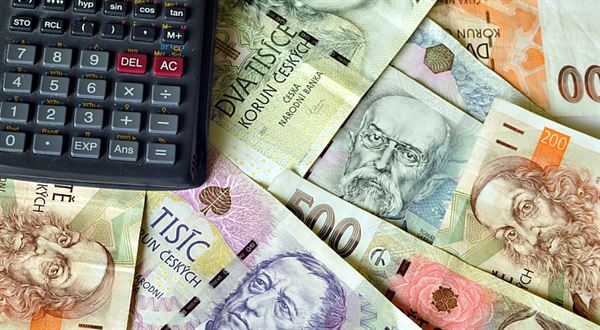 Od 1.1.2024
O KOLIK SE ZVÝŠÍ NÁKLADY NA JEDNOHO BRIGÁDNÍKA – SHRNUTÍ PŘÍKLADU
Takto vypadá výsledná bilance:
Momentálně firmu tento brigádník stojí 81 000 Kč ročně.
Po aplikaci změn už to bude 87 000 Kč hrubé mzdy kvůli dovolené.
K tomu firma navíc odvede 24,8 % na sociálním pojištění, protože brigádník souběhem několika DPP překročil nové limity (vydělal si celkem více než 40 % průměrné mzdy).
Ve finále tedy firma zaplatí celkem 108 576 Kč, což je o 34 % vyšší náklad než teď.
Vyšší náklady budou mít i ostatní zaměstnavatelé, u kterých brigádník pracuje.
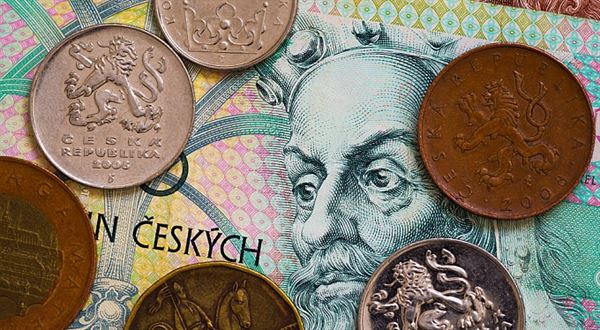 Ivona Kubíková, 25.9.2023